Risk andAsset Allocation
CH3  Modeling the market
3.1~3.2
0353930黃欣裕
The bridge between past and future consists of four conceptual(概念上) building blocks.
Detecting the invariants
The market displays some phenomena that repeat themselves identically throughout history: we call these phenomena invariants. 
The ﬁrst step consists in detecting the invariants, i.e. the market variables that can be modeled as the realization of a set of independent and identically distributed random variables.
For example the weekly returns are invariants for the stock market.
Determining the distribution of the invariants
Due to the repetitive behavior of the market invariants, it is possible by means of statistical procedures to infer their distribution.
e.g.,  in the stock market the stochastic behavior of the weekly returns can be modeled by a multivariate Student t distribution.
3.1 The quest for invariance
two simple graphical tests
3.1.1 Equities, commodities, exchange rates
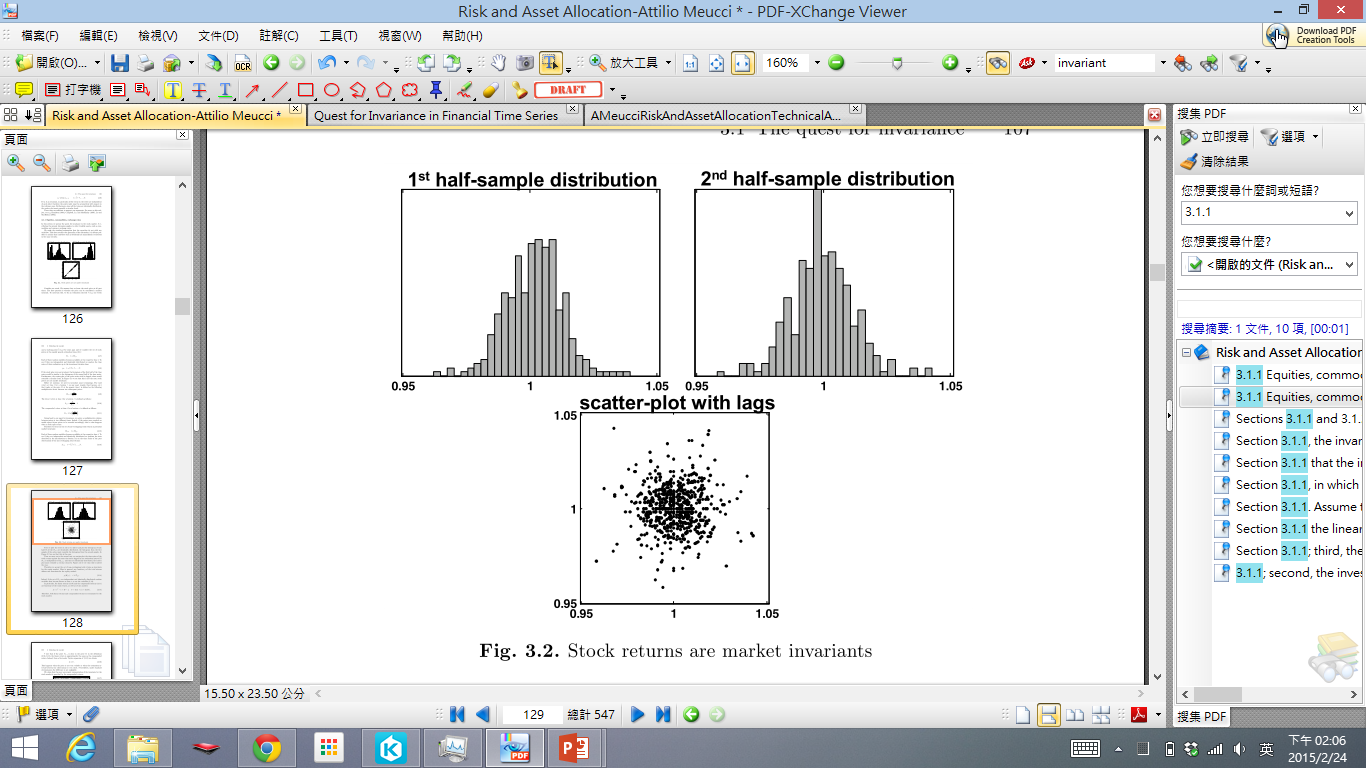 Therefore we accept the set of non-overlapping total returns as invariants for the equity market.
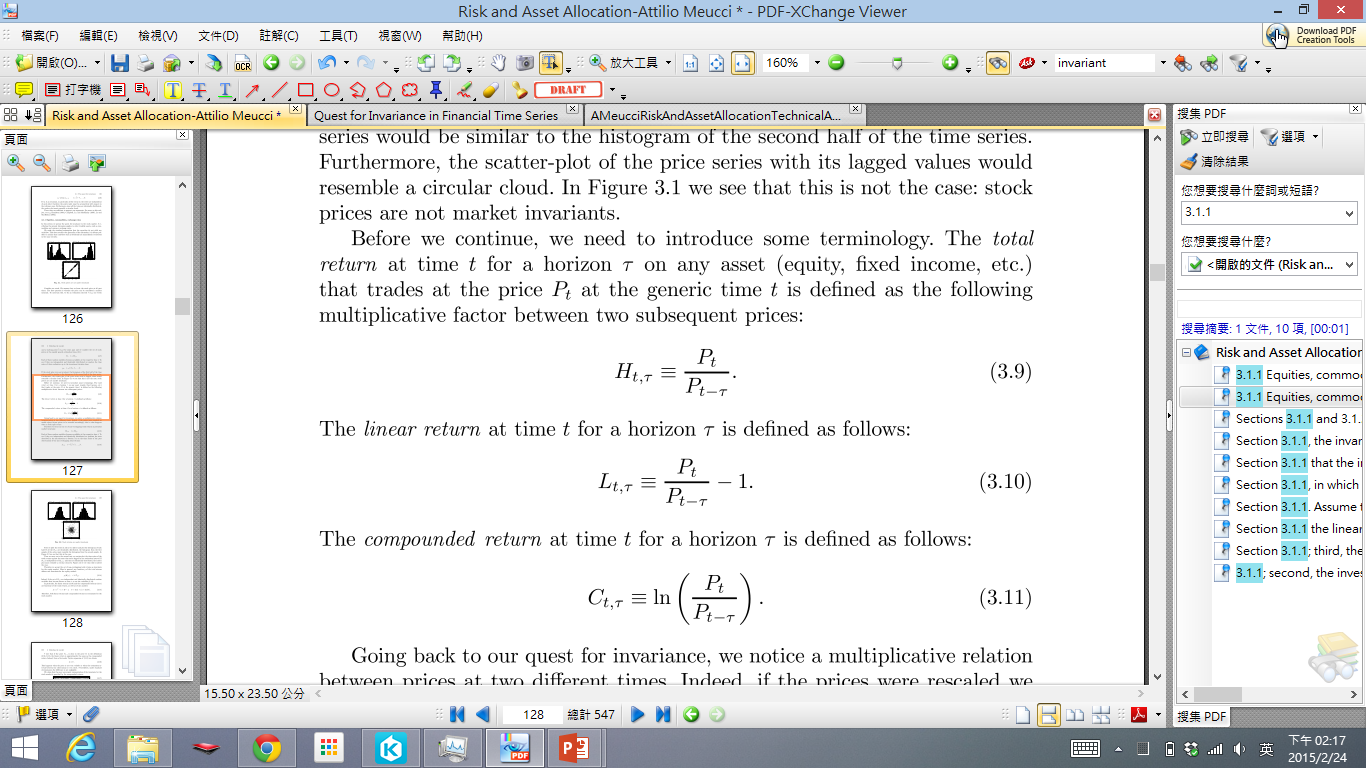 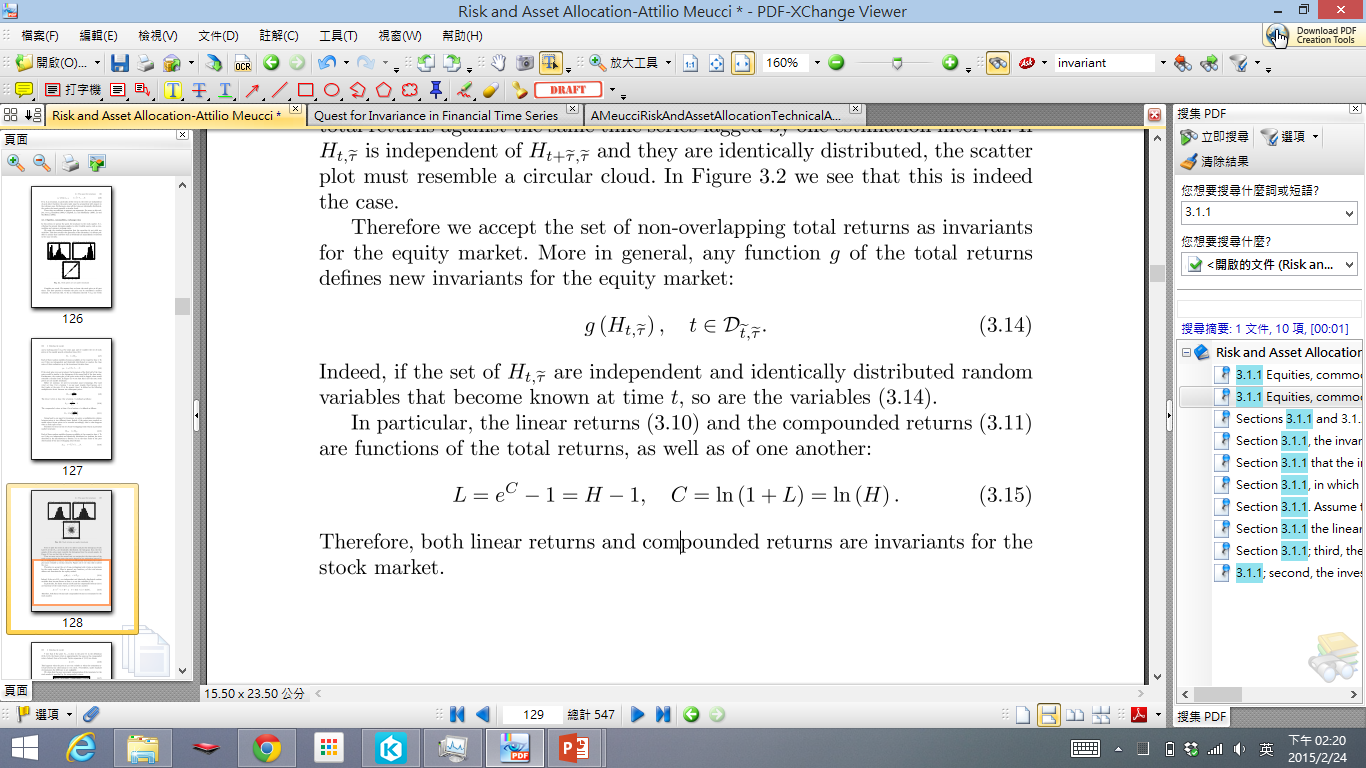 We claim that the most convenient representation of the invariants for the stock market is provided by the compounded returns
In the ﬁrst place, unlike for linear returns or total returns, the distribution of the compounded returns can be easily projected to any horizon, see Section 3.2, and then translated back into the distribution of market prices at the speciﬁed horizon, see Section 3.3.
Secondly, the distribution of either linear returns or total returns is not symmetrical. Instead, compounded returns have an approximately symmetrical distribution. This makes it easier to model the distribution of the compounded returns.
3.1.2 Fixed-income market
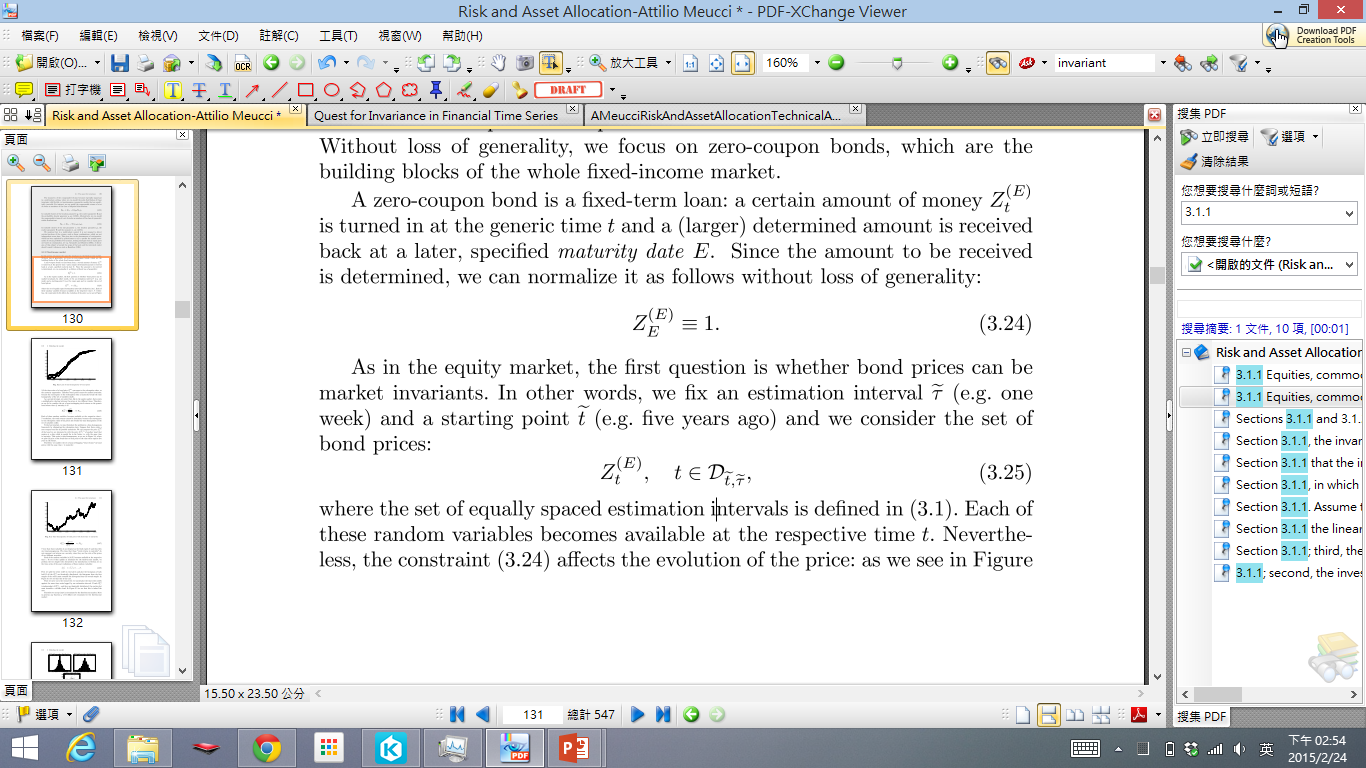 Consider the set of non-overlapping total returns on the generic bond whose time of maturity is E:


Nevertheless, the total returns cannot be invariants, because the convergence to the redemption value of the prices also breaks the time homogeneity of the set of variables (3.26).
為了找到invariant，我們必須解決到期日會破壞time homogeneity的問題。假設存在所有可能到期日的zero-coupon bond，那我們可以去比較相同時間到期的債券。
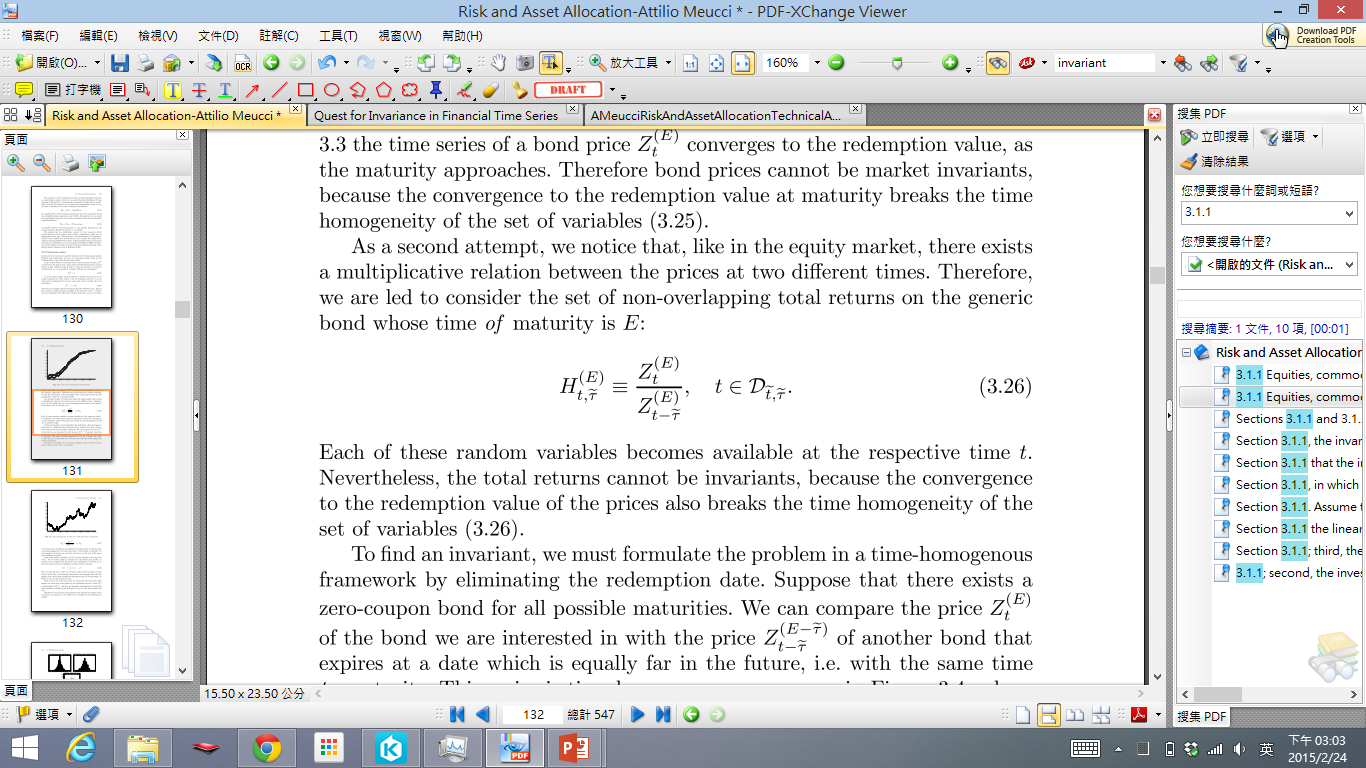 這張圖呈現在時間序列下的各個點畫上到期日皆為五年的債券價格，很明顯看到這樣的序列就會是 time-homogeneous
Consider the set of non-overlapping "total returns" on bond prices with the same time v to maturity:


要注意的是這些“total returns to maturity”
   並不是代表真的報酬率，因為這個比率
   的價格是兩個不同的債券。
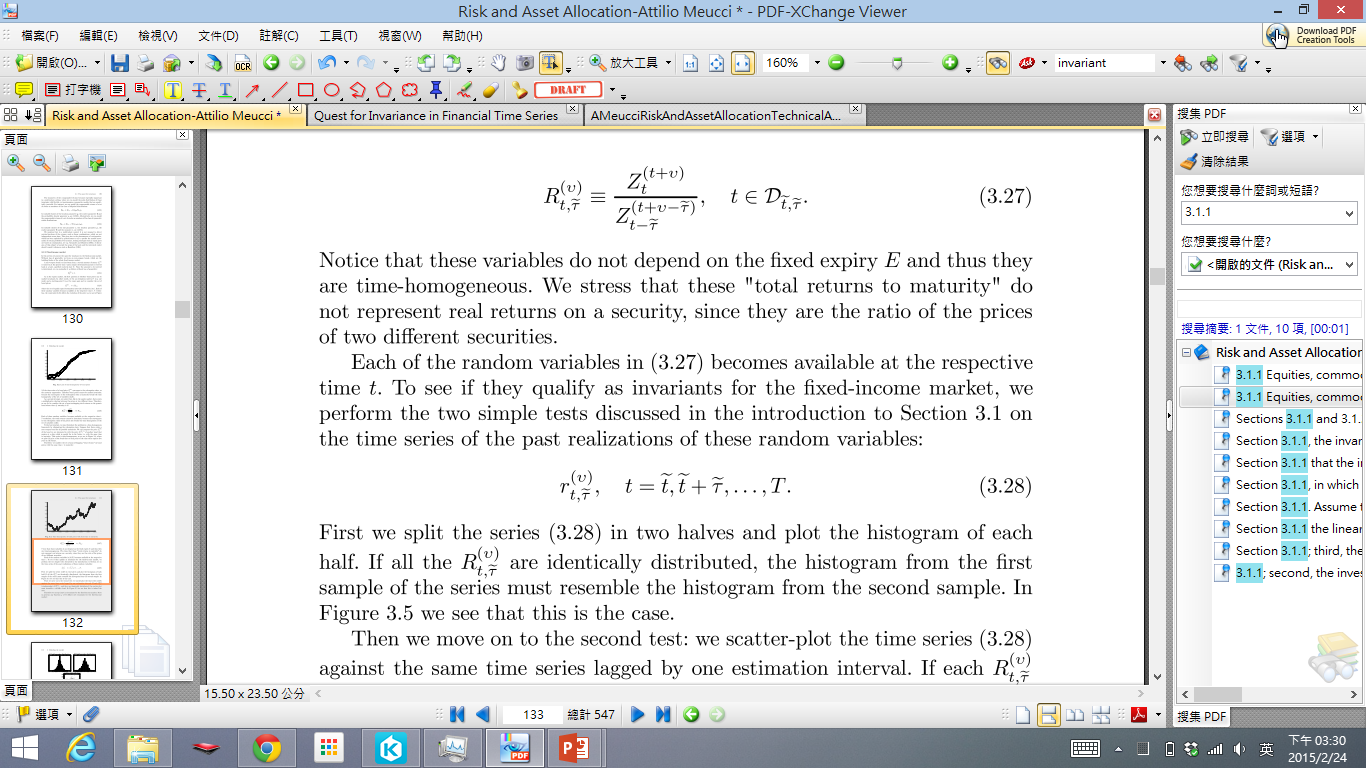 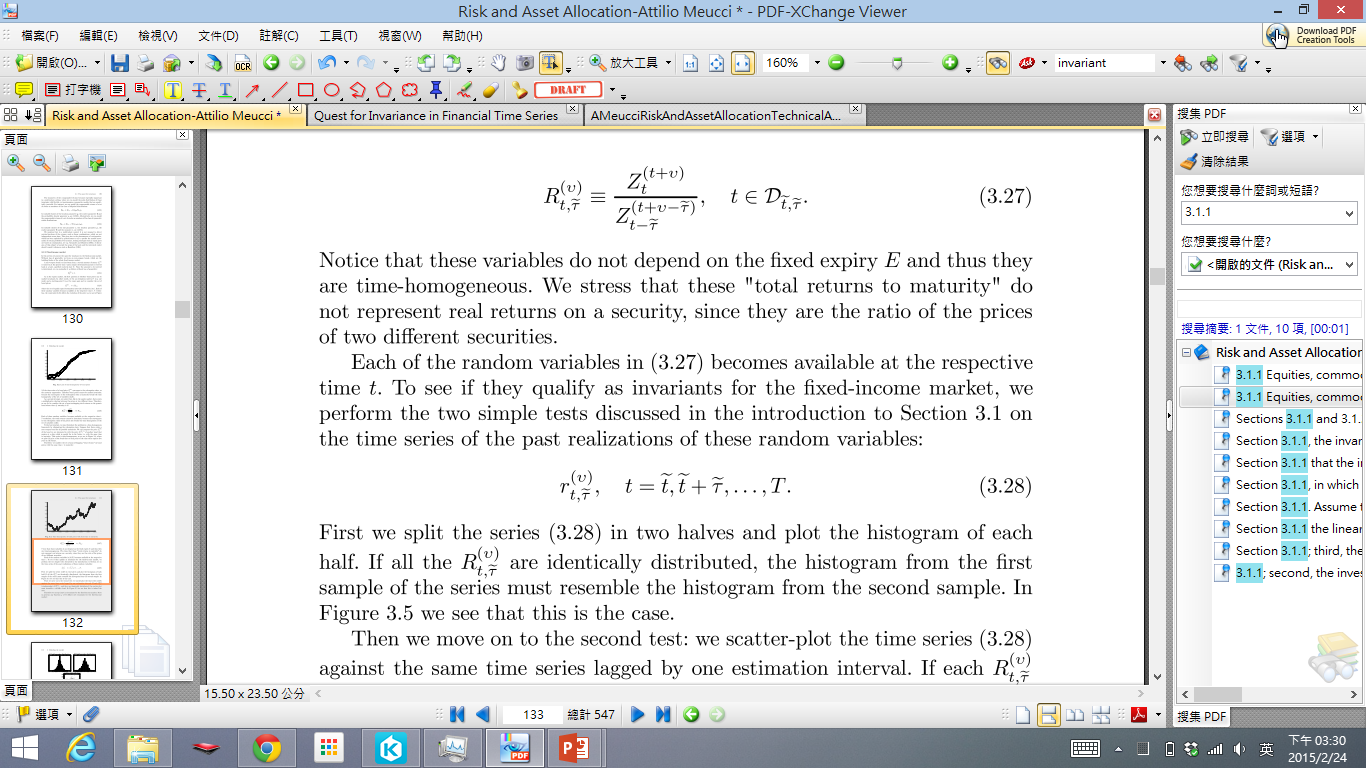 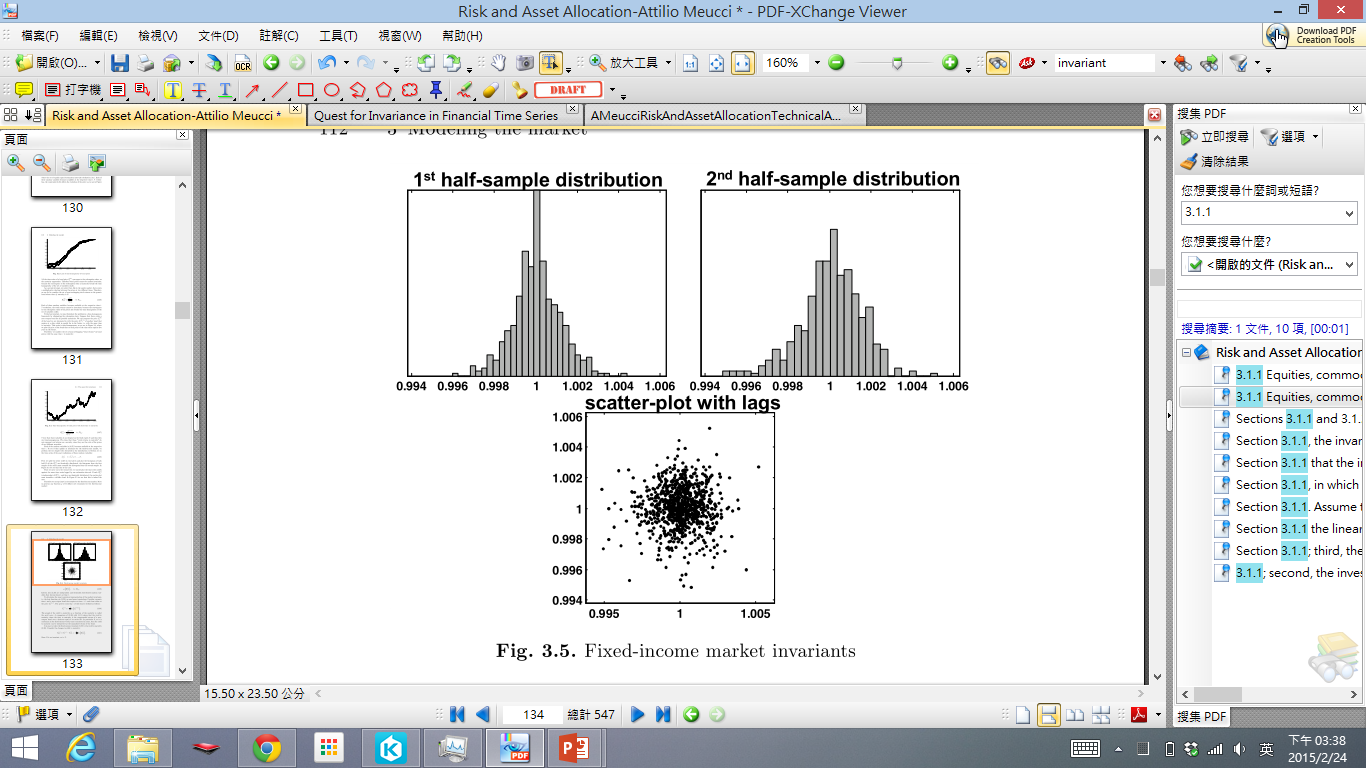 The yield to maturity  v of this bond is deﬁned as follows:


Consider the changes in yield to maturity:


Since R is an invariant, so is X
ﬁxed-income invariants: changes in yield to maturity
比較簡單投影到其他任何的horizon
分布是對稱的，對於建構分布來說比較簡單
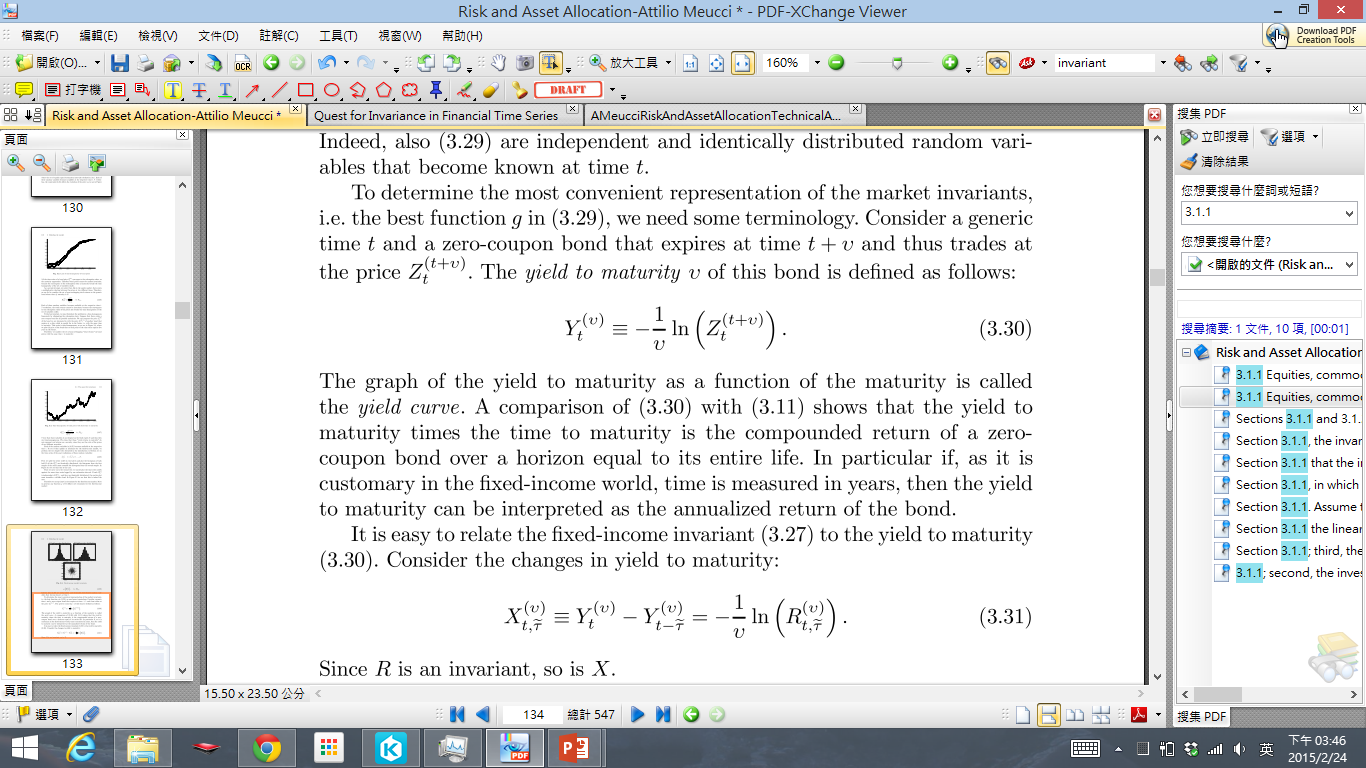 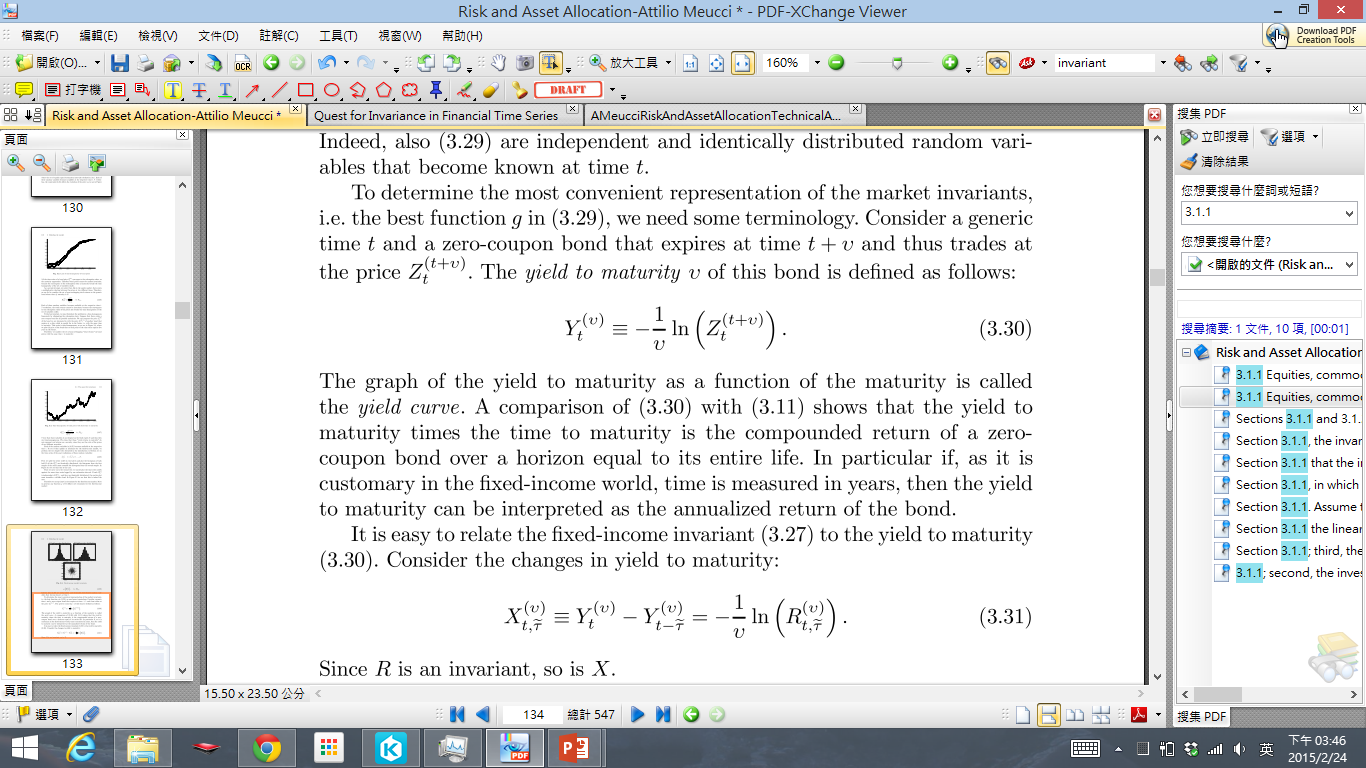